Course: Security+ SY0-401Module 4: Application, Data and Host Security
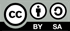 1
Overview
Explain the importance of application security controls and techniques
Summarize mobile security concepts and technologies
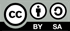 2
Application Security
Application Security Controls and Techniques
Fuzzing 
Secure coding concepts 
Error and exception handling 
Input validation 
Cross-site scripting prevention 
Cross-site Request Forgery (XSRF) prevention
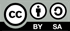 3
[Speaker Notes: Introduce  application security controls & technique (reference OWASP Top 10)

Reference
Course Text: Exam Cram CompTIA Security SYO -301  Chapter7 , Pages 215-222

https://www.owasp.org/index.php/Top_10_2013-Top_10]
Application Security
Application Security Controls and Techniques
Application configuration baseline (proper settings) 
NoSQL databases vs. SQL databases 
Server-side vs. Client-side validation 
Application patch management 
Application hardening
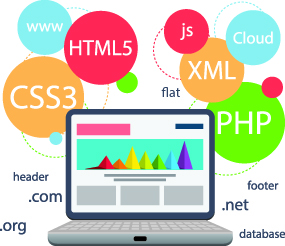 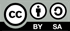 4
[Speaker Notes: Introduce  application security controls & technique (reference OWASP Top 10)

Reference
Course Text: Exam Cram CompTIA Security SYO -301  Chapter7 , Pages 222-223]
Mobile Security
Mobile Security Controls and Techniques
Device security 
Full device encryption 
Remote wiping 
Lockout 
Screen-locks 
GPS 
Application control 
Storage segmentation
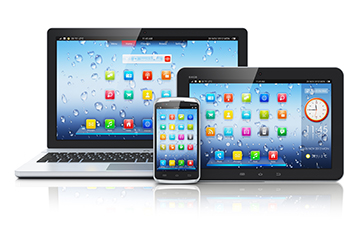 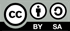 5
[Speaker Notes: Introduce  application security controls & technique (reference OWASP Top 10)

Reference
Course Text: Exam Cram CompTIA Security SYO -301  Chapter7 , Pages 222-223]
Mobile Security
Mobile Security Controls and Techniques
Application security 
Key management 
Credential management 
Authentication 
Geo-tagging 
Encryption 
Application whitelisting 
Transitive trust/authentication
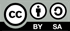 6
[Speaker Notes: Explain application security (expand on geo-tagging on Facebook)]
Mobile Security
Mobile Security Controls and Techniques
BYOD concerns 
Data ownership 
Support ownership 
Patch management 
Antivirus management 
Forensics 
Privacy 
On-boarding/off-boarding
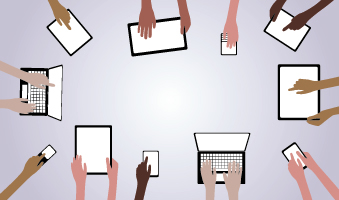 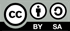 7
[Speaker Notes: Explain BYOD concerns]
Mobile Security
Mobile Security Controls and Techniques
BYOD concerns 
Adherence to corporate policies 
User acceptance 
Architecture/infrastructure considerations 
Legal concerns 
Acceptable use policy 
On-board camera/video
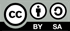 8
[Speaker Notes: Explain BYOD concerns]
Thank you
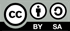 9